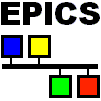 Archiving Large Buffers and Supporting Data Types
Nikolay Malitsky


EPICS Collaboration Meeting
Rutherford Appleton Laboratory, UK


May 1, 2013
Outline
Objectives: new scope, new scale, new applications
Incremental Approach: adding the type system, chunk model, HDF5 
Status
Towards the Image Archiver
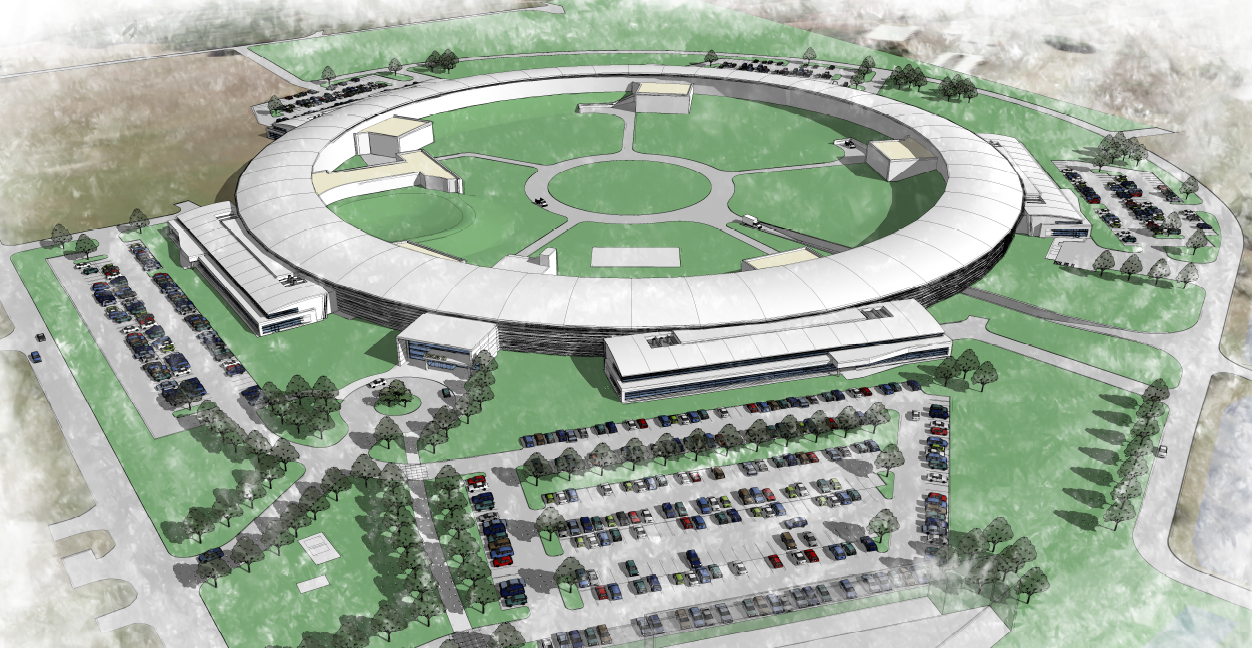 Objectives – 1 of 2
2TB/day
New Scope: Transition from EPICS 3 to EPICS 4 bringing the middle layer and support of the user-defined data types

New Scale: 1 M samples/s  from 30,000 heterogeneous physical devices of power supplies, diagnostics, RF, vacuum system, etc
Objectives – 2 of 2
New Applications: Beamline DAQ
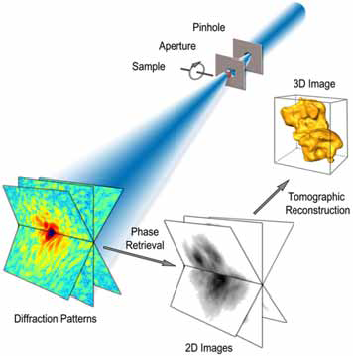 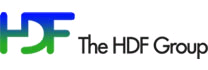 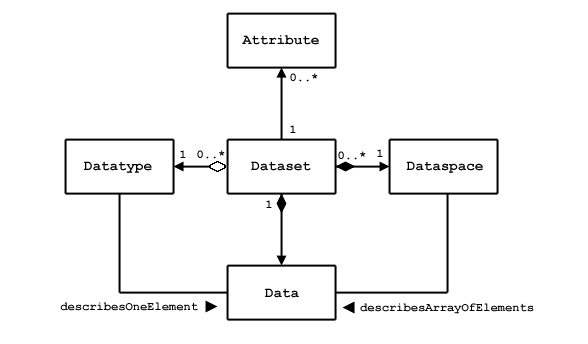 HDF5 Dataset
Courtesy of Qun Shen (NSLS-II)
Incremental Approach
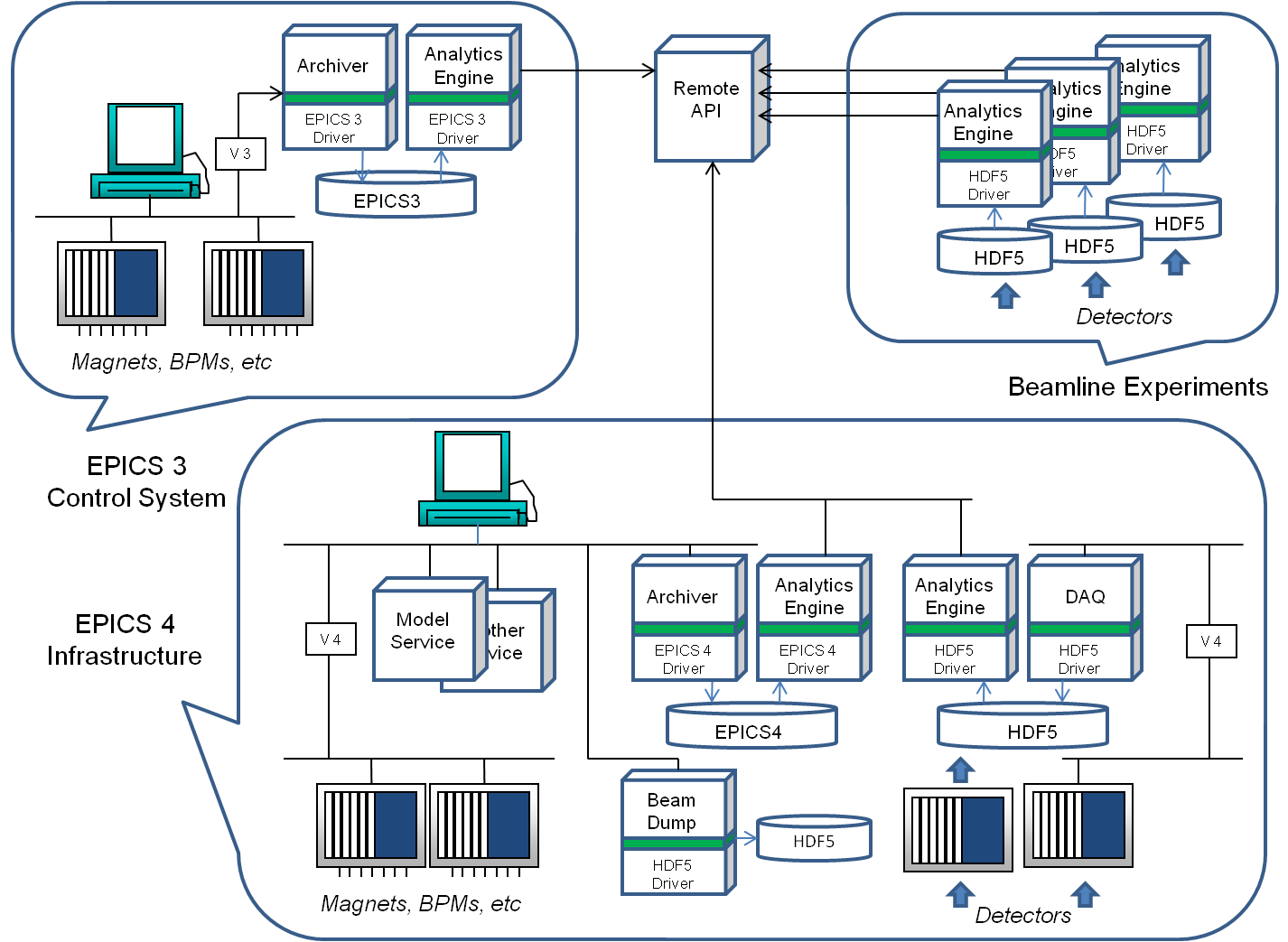 EPICS 3
Channel Archiver 
Framework
New Scope: DDS Type System
New Scale: SciDB Chunk Model
New Applications: HDF5 Backend
EPICS 4
Open Type System
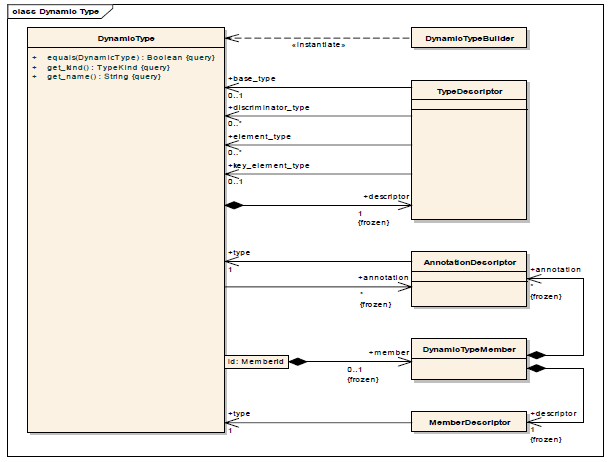 Structured Data Types
DBR Types
PV Data
HDF5
SciDB
…
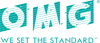 OMG DDS Extensible and Dynamic Topic Types
Version 1.0: November 2012
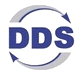 Chunk-Based Model
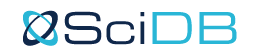 Channel is a sequence of the TS chunks
Array – Chunk – Sample
TS Sample:
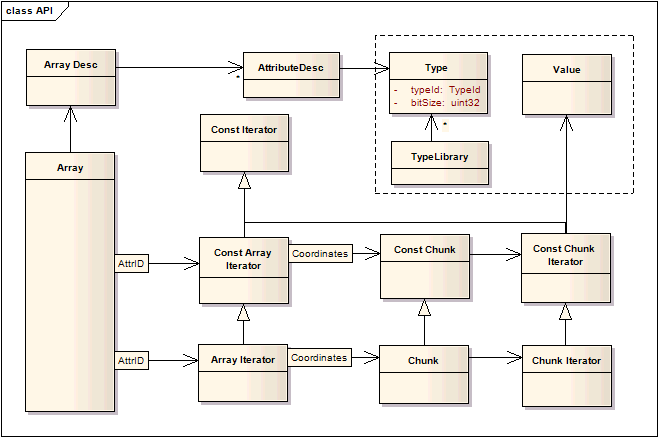 TSSample
Type
Generic API
DbrTimeDouble
Implementation
char*
Memory Buffer
TS Chunk:
Type
Generic API
…
Sample
Sample
HDF5 Backend
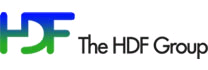 HDF5 Conceptual Data Model:
group: a folder of named objects, such as groups, datasets, and data types
dataset: a chunk-based multidimensional array of data elements with attributes, data space and data types 
datatype: a description of a specific class of data element
Channel is a HDF5 group including the following datasets:
Archive Engine: Bringing It All Together
Channel Writer
Channel Subscriber 1
Chunk Period
Time Period
Engine
EPICS  3
…
…
Channel Subscriber N
Chunk of the TS samples . The type description is associated with 
the channel subscriber.
registry of the type-specific operators for serializing the EPICS 3 built-in data types. In EPICS 4, it will be replaced with one generic operator.
HDF5
Index
generic operator for writing the HDF5 data sets
Status
http://sourceforge.net/projects/epicschanarch/
Full integration of the original version and tools
Beta version: type library, chunk model, HDF5 backend, etc.
New scale of the chunk-based engine: 100 K scalar samples/s
Next Target:
Replacement of XML-RPC with one of the client front-ends:
Murali Shankar’s Archiver Appliance
EPICS V4 RPC
SciDB …
Replacement of guards with the ZeroMQ lock-free approach towards
500 K scalar samples/s
Adding the RDB-based type system (together with Don Dohan) 

Image Archiver (next slides with a few proposals)
Proposal of the 2D Image Type
Image Header

width: image width in pixels
height: image height in pixels
depth: pixel depth in bits

nChannels: number of channels, 1-4
encoding: www.fourcc.org
channelSeq[4]: {‘b’, ‘g’, ‘r’} or {‘r’, ’g’, ‘b’}

Data type: byte, int16, uint16, etc.
OpenCV IplImage
areaDetector NDArray
Prosilica PvAPI
Java Buffered Image
SWT Image Data
QT Image
TINE Image
Image Buffer
 
Size: buffer size
Data: one-dimensional array of bytes
Proposal of the HDF5-based Time Series of 2D Images
*Sequence of the compressed or uncompressed chunks